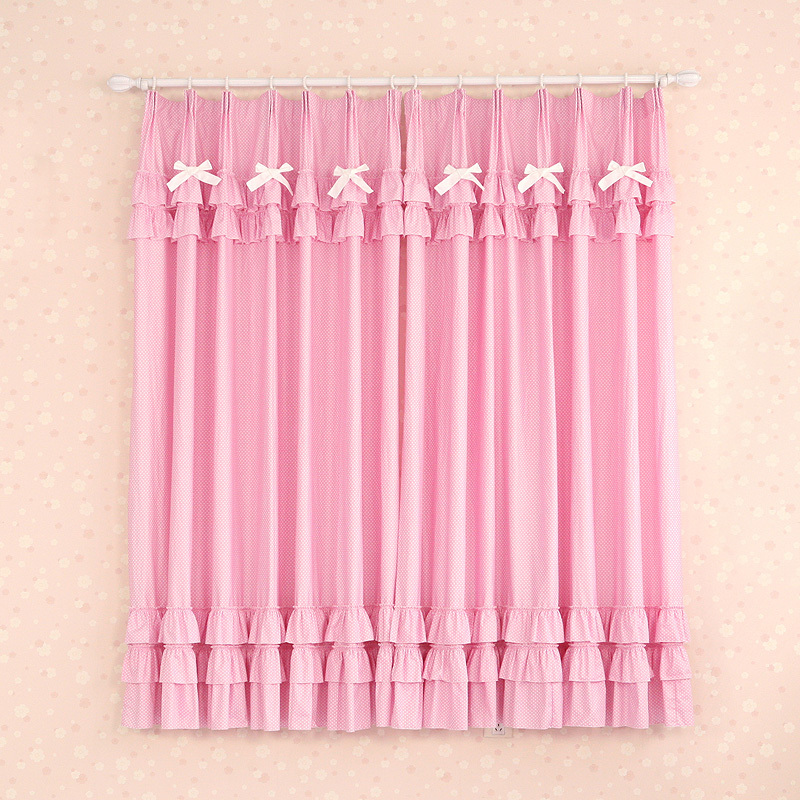 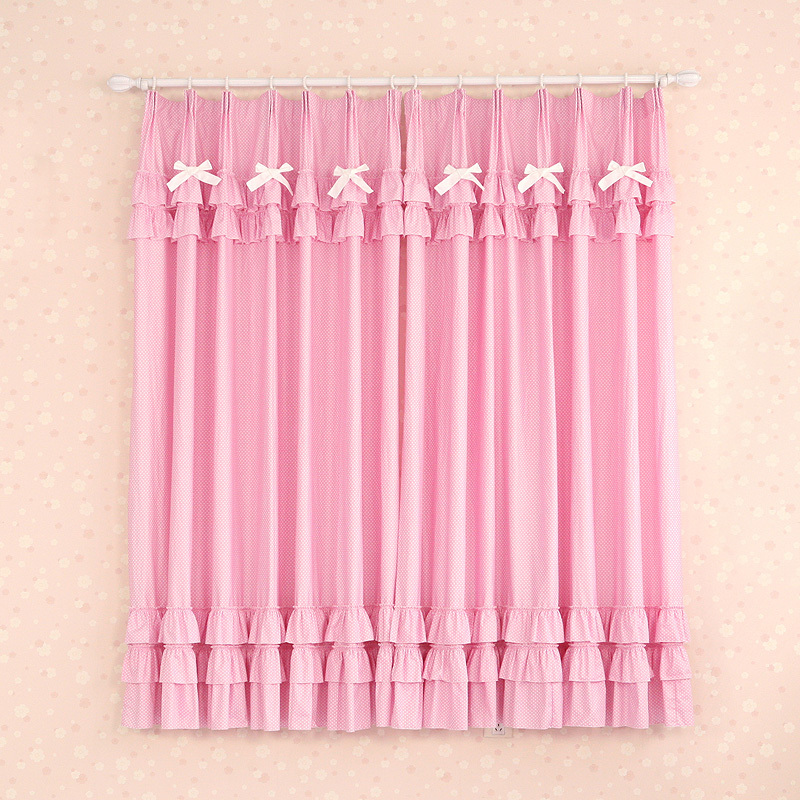 স্বাগতম
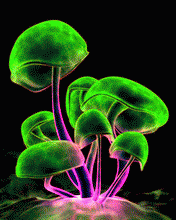 7:27:35 AM
মাওলানা সেলিম হোসাইন সহকারি মৌলভি  সিংচাপইড় আলিম মাদ্রাসা।
Page no.1
সোমবার, 02 মার্চ 2020
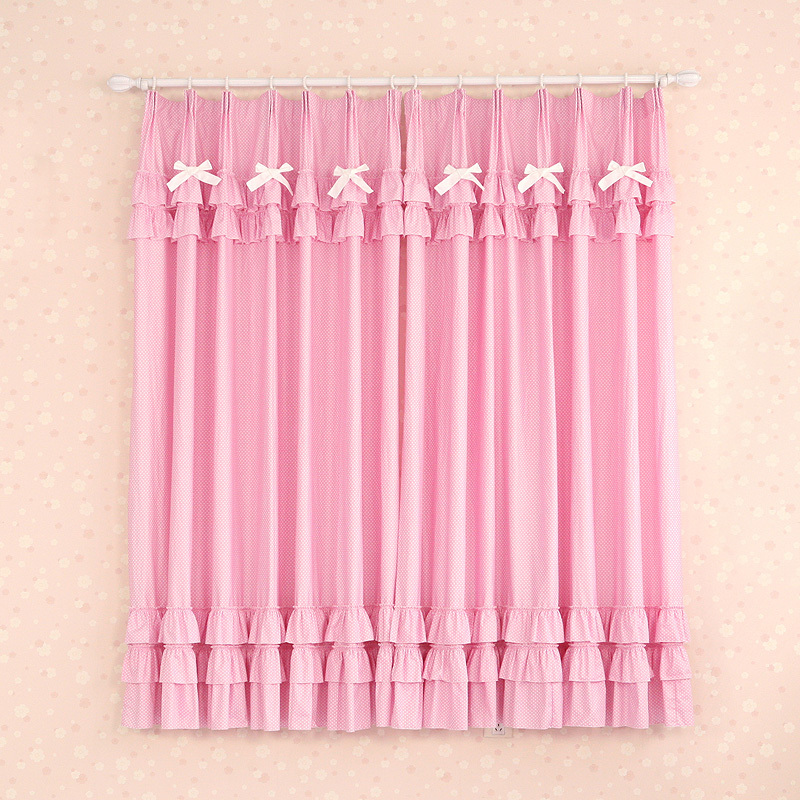 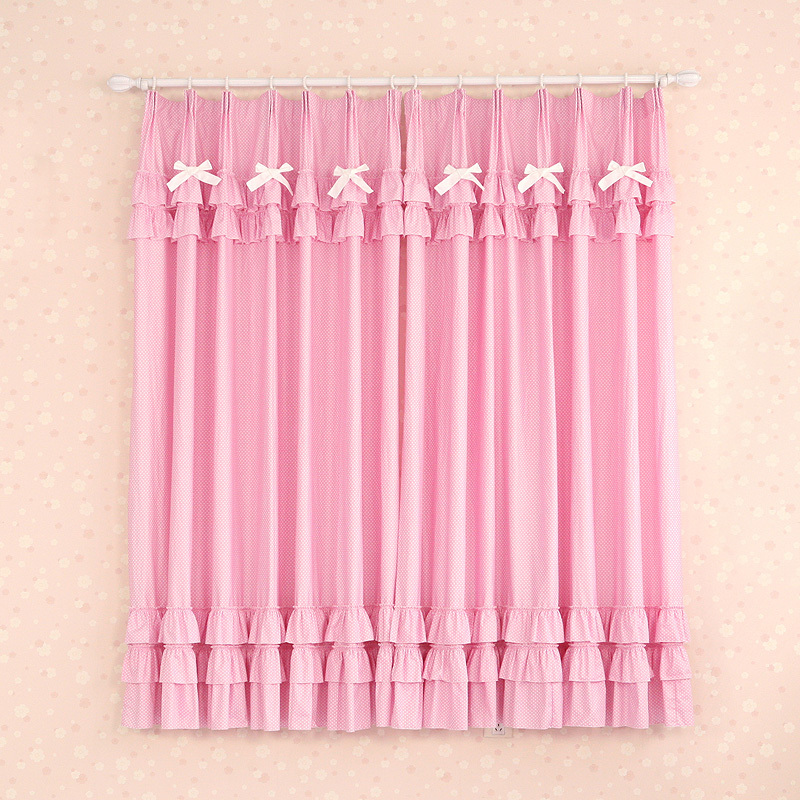 শিক্ষক পরিচিতি 
মোঃ সেলিম হোসাইন
সহকারী মৌলভি  
সিংচাপইড় ইসলামিয়া আলিম মাদ্রাসা ছাতক, সু্নামগঞ্জ 
E-mail: salimhossainsp@gmail.com
মোবাইল০১৭১২৩৯৭৯০৯/০১৭২৬৯৮৩৭৯৬
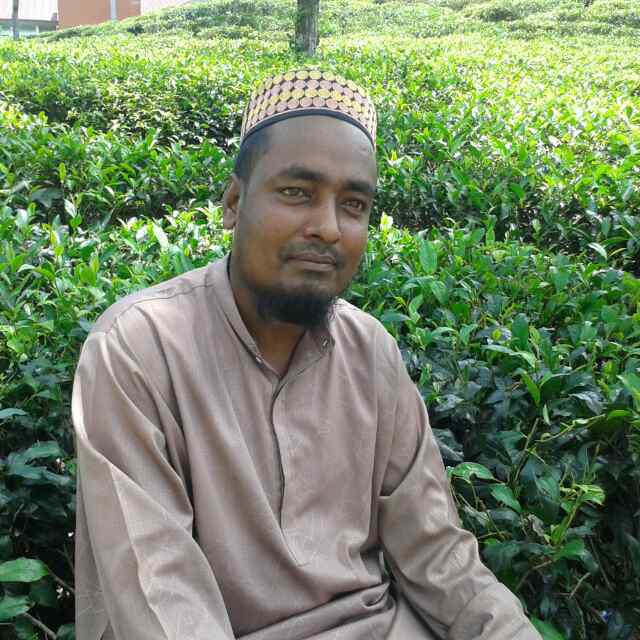 7:27:37 AM
মাওলানা সেলিম হোসাইন সহকারি মৌলভি  সিংচাপইড় আলিম মাদ্রাসা।
Page no.2
সোমবার, 02 মার্চ 2020
পাঠ পরিচিতি
সপ্তম শ্রেণি
কোরআন মজিদ ও তাজবিদ
তৃতীয় পাঠ আস্মানি ক্বিতাব 
সময়ঃ ৪০ মিনিট
সোমবার, 02 মার্চ 2020
7:27:37 AM
মাওলানা সেলিম হোসাইন সহকারি মৌলভি  সিংচাপইড় আলিম মাদ্রাসা।
Page no.3
সোমবার, 02 মার্চ 2020
নিচের ছবিটি দেখ আর চিন্তা কর।
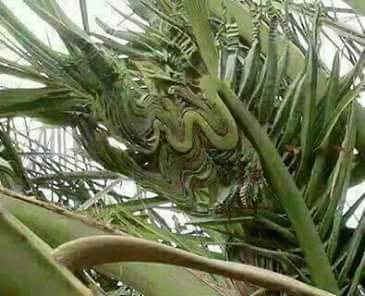 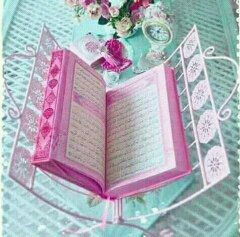 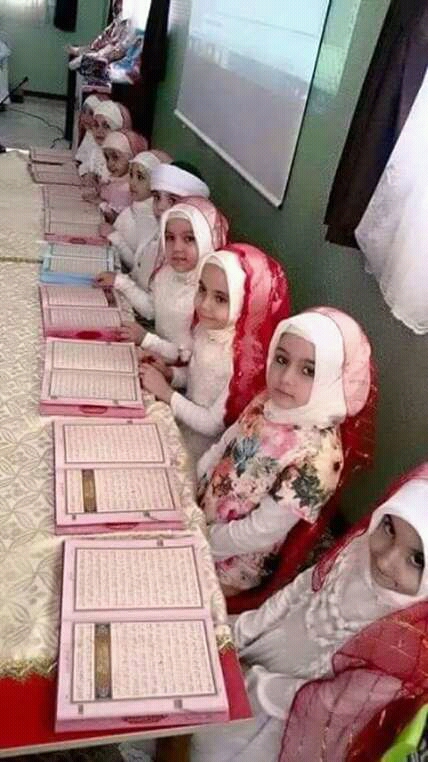 7:27:37 AM
মাওলানা সেলিম হোসাইন সহকারি মৌলভি  সিংচাপইড় আলিম মাদ্রাসা।
Page no.4
সোমবার, 02 মার্চ 2020
আজকের পাঠ
আসমানি কিতাব
7:27:37 AM
মাওলানা সেলিম হোসাইন সহকারি মৌলভি  সিংচাপইড় আলিম মাদ্রাসা।
Page no.5
সোমবার, 02 মার্চ 2020
শিখনফল
এই পাঠ শেষে শিক্ষার্থীরা-------- 
আসমানি কিতাবের পরিচয় বলতে পারবে।
আসমানি কিতাবের সংখ্যা বলতে পারবে।
আসমানি কিতাবের  নাজিলের পদ্ধতি ব্যাখা করতে পারবে
7:31:18 AM
মাওলানা সেলিম হোসাইন সহকারি মৌলভি  সিংচাপইড় আলিম মাদ্রাসা।
Page no.6
সোমবার, 02 মার্চ 2020
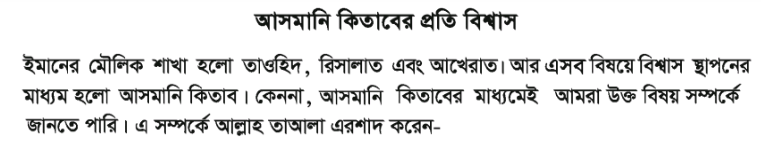 7:27:37 AM
মাওলানা সেলিম হোসাইন সহকারি মৌলভি  সিংচাপইড় আলিম মাদ্রাসা।
Page no.7
সোমবার, 02 মার্চ 2020
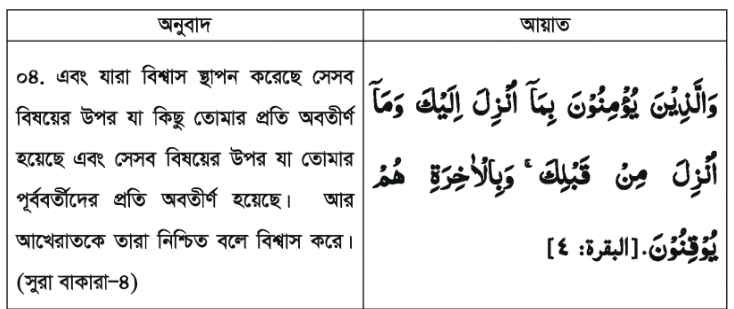 7:27:37 AM
মাওলানা সেলিম হোসাইন সহকারি মৌলভি  সিংচাপইড় আলিম মাদ্রাসা।
Page no.8
সোমবার, 02 মার্চ 2020
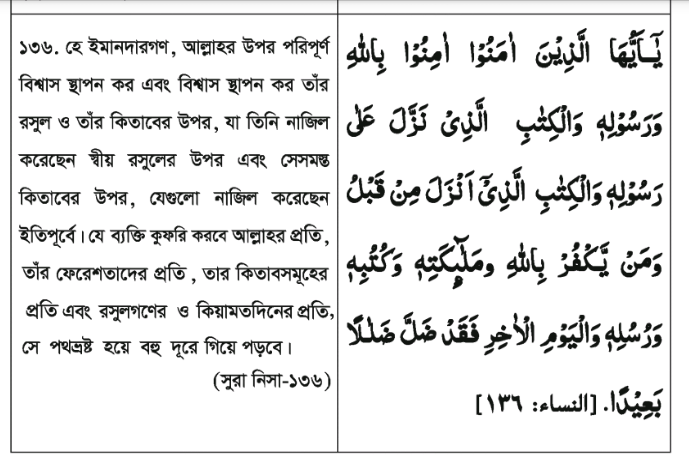 7:27:37 AM
মাওলানা সেলিম হোসাইন সহকারি মৌলভি  সিংচাপইড় আলিম মাদ্রাসা।
Page no.9
সোমবার, 02 মার্চ 2020
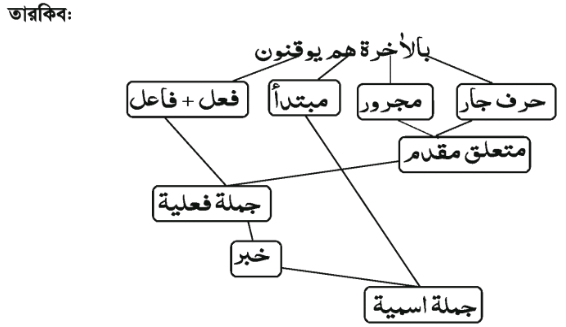 7:27:37 AM
মাওলানা সেলিম হোসাইন সহকারি মৌলভি  সিংচাপইড় আলিম মাদ্রাসা।
Page no.10
সোমবার, 02 মার্চ 2020
[Speaker Notes: ভিডিও চালুর পর বানানো প্লেয়ারের চিত্রে ক্লিক করে দিন, এতে চিত্রটি প্রাণবন্ত হবে।]
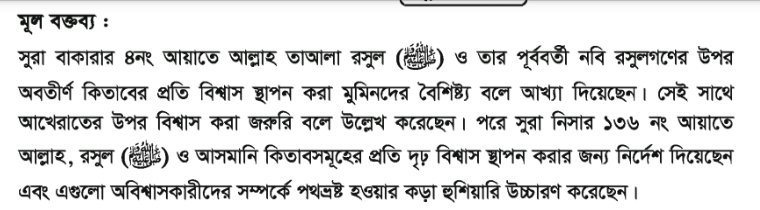 7:27:37 AM
মাওলানা সেলিম হোসাইন সহকারি মৌলভি  সিংচাপইড় আলিম মাদ্রাসা।
Page no.11
সোমবার, 02 মার্চ 2020
[Speaker Notes: উদাহরণে ক্লিক করে শিক্ষার্থীদেরকে পবিত্র কোরআনের ওয়াক্‌ফ সংশ্লিষ্ট আয়াত দেখানো যাবে।]
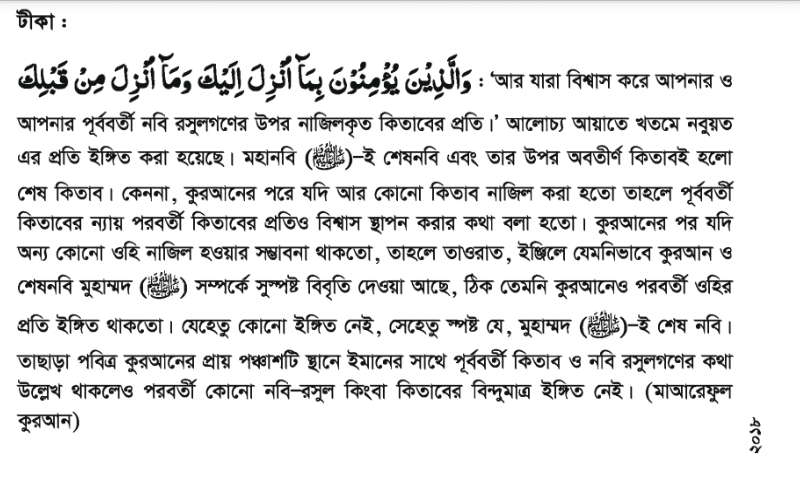 7:27:37 AM
মাওলানা সেলিম হোসাইন সহকারি মৌলভি  সিংচাপইড় আলিম মাদ্রাসা।
Page no.12
সোমবার, 02 মার্চ 2020
[Speaker Notes: u]
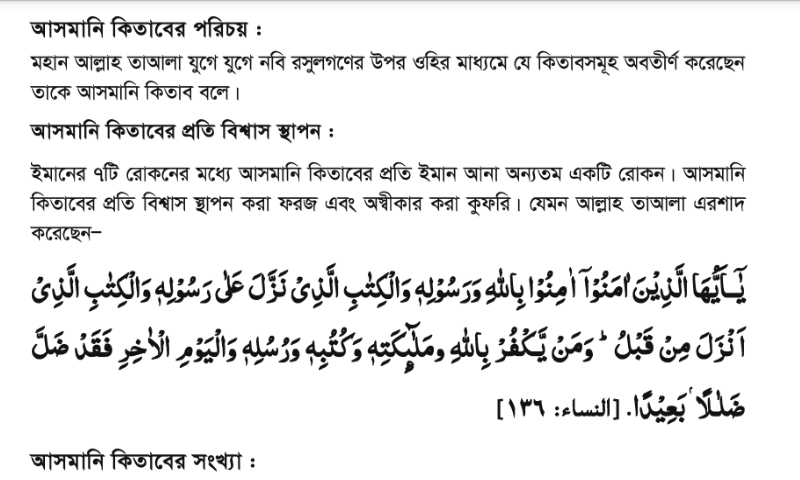 7:27:37 AM
মাওলানা সেলিম হোসাইন সহকারি মৌলভি  সিংচাপইড় আলিম মাদ্রাসা।
Page no.13
সোমবার, 02 মার্চ 2020
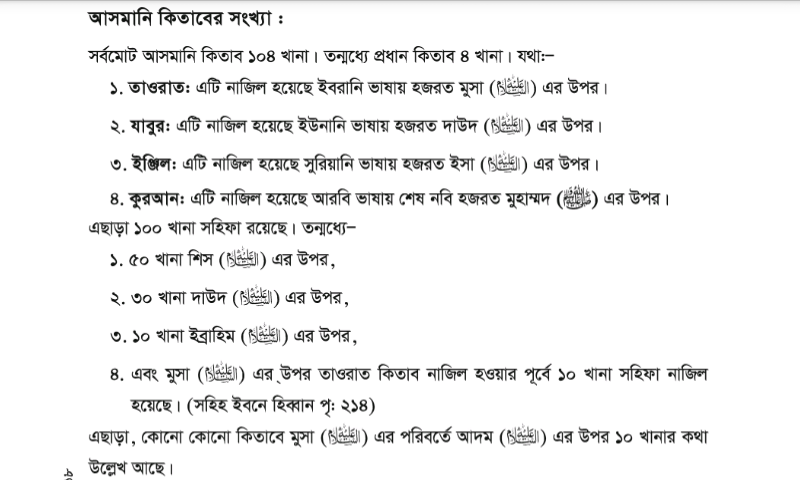 7:27:37 AM
মাওলানা সেলিম হোসাইন সহকারি মৌলভি  সিংচাপইড় আলিম মাদ্রাসা।
Page no.14
সোমবার, 02 মার্চ 2020
একক কাজ
আসমানি কিতাবের পরিচয় ও সংখ্যা খাতায় লিখ।
7:27:37 AM
মাওলানা সেলিম হোসাইন সহকারি মৌলভি  সিংচাপইড় আলিম মাদ্রাসা।
Page no.15
সোমবার, 02 মার্চ 2020
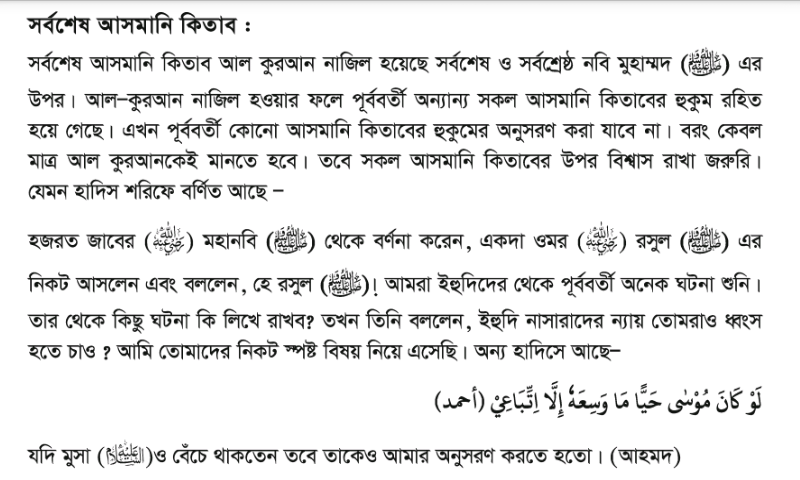 7:27:37 AM
মাওলানা সেলিম হোসাইন সহকারি মৌলভি  সিংচাপইড় আলিম মাদ্রাসা।
Page no.16
সোমবার, 02 মার্চ 2020
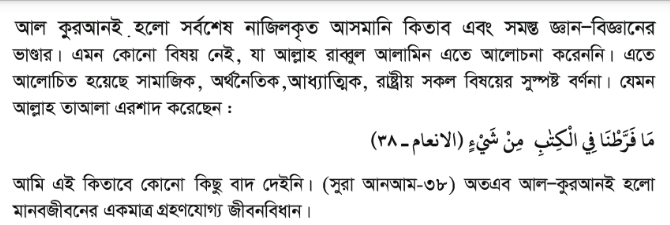 7:27:37 AM
মাওলানা সেলিম হোসাইন সহকারি মৌলভি  সিংচাপইড় আলিম মাদ্রাসা।
Page no.17
সোমবার, 02 মার্চ 2020
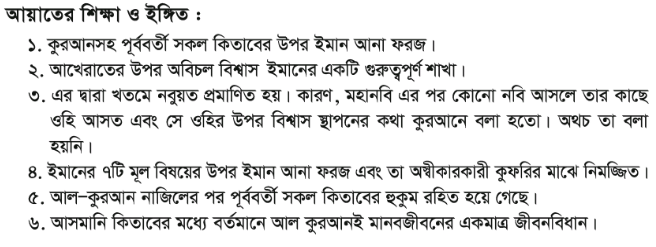 7:27:37 AM
মাওলানা সেলিম হোসাইন সহকারি মৌলভি  সিংচাপইড় আলিম মাদ্রাসা।
Page no.18
সোমবার, 02 মার্চ 2020
মূল্যায়ন
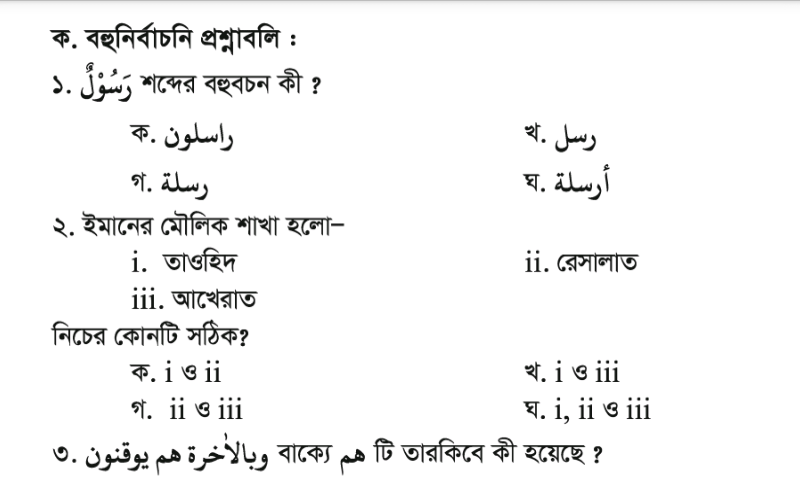 7:27:37 AM
মাওলানা সেলিম হোসাইন সহকারি মৌলভি  সিংচাপইড় আলিম মাদ্রাসা।
Page no.19
সোমবার, 02 মার্চ 2020
মূল্যায়ন
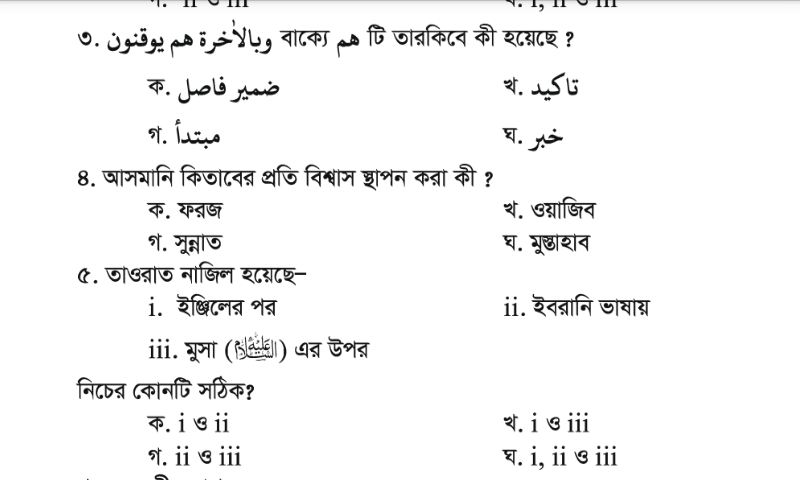 7:27:37 AM
মাওলানা সেলিম হোসাইন সহকারি মৌলভি  সিংচাপইড় আলিম মাদ্রাসা।
Page no.20
সোমবার, 02 মার্চ 2020
বাড়ীর কাজ
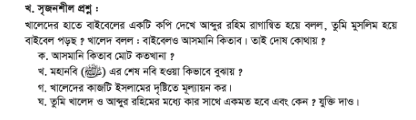 7:27:37 AM
মাওলানা সেলিম হোসাইন সহকারি মৌলভি  সিংচাপইড় আলিম মাদ্রাসা।
Page no.21
সোমবার, 02 মার্চ 2020
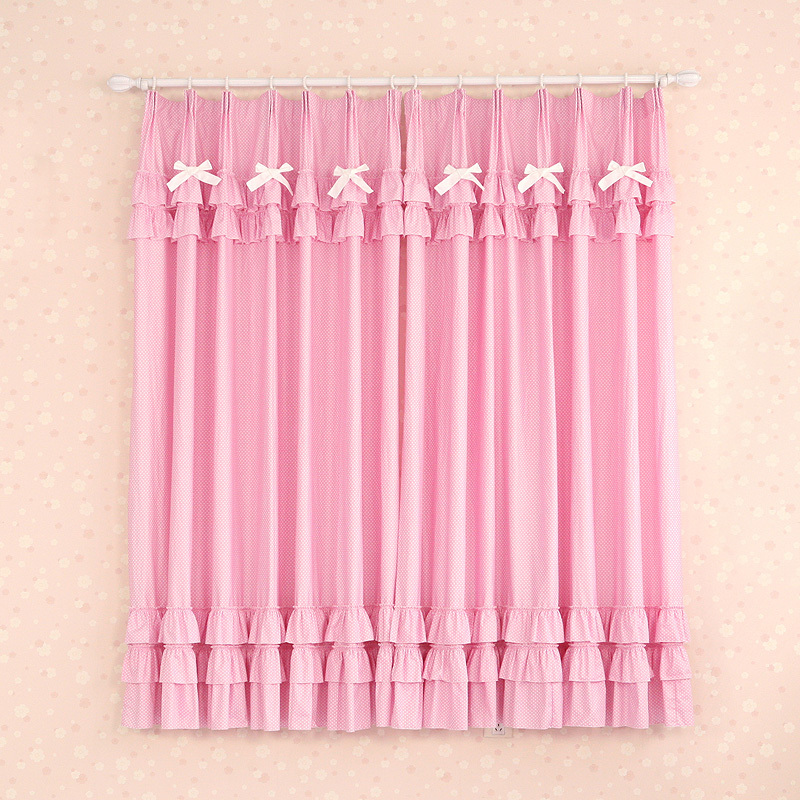 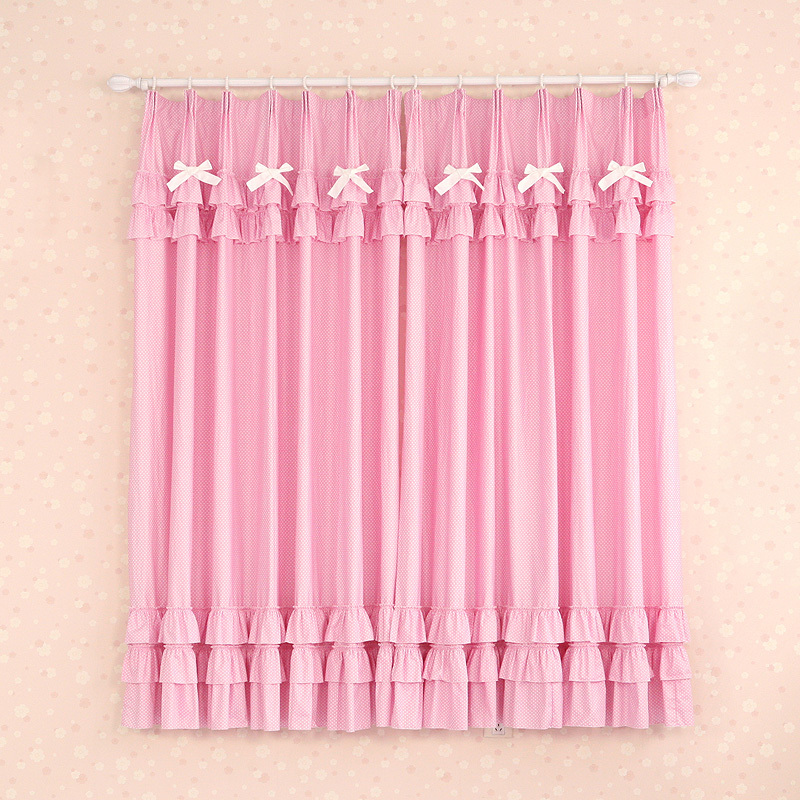 ধন্যবাদ
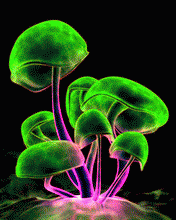 7:27:37 AM
মাওলানা সেলিম হোসাইন সহকারি মৌলভি  সিংচাপইড় আলিম মাদ্রাসা।
Page no.22
সোমবার, 02 মার্চ 2020